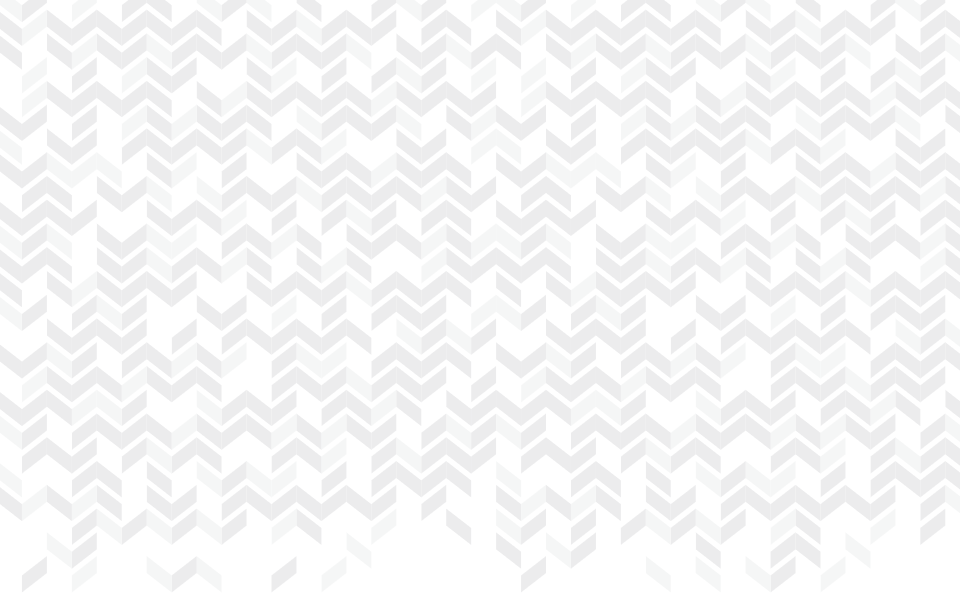 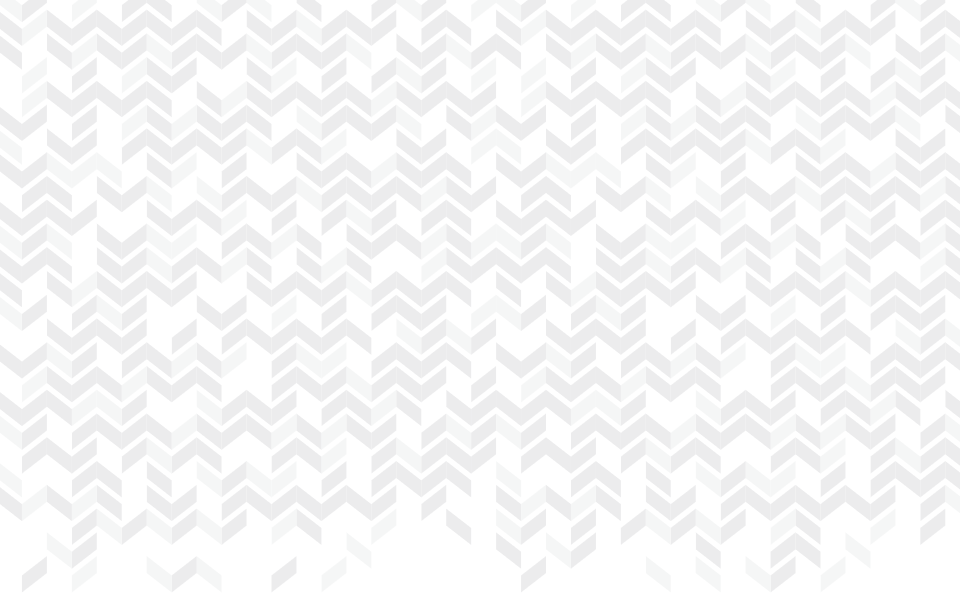 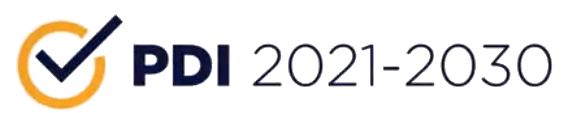 Plano de Desenvolvimento Institucional 2021-2030  O futuro é a gente que faz
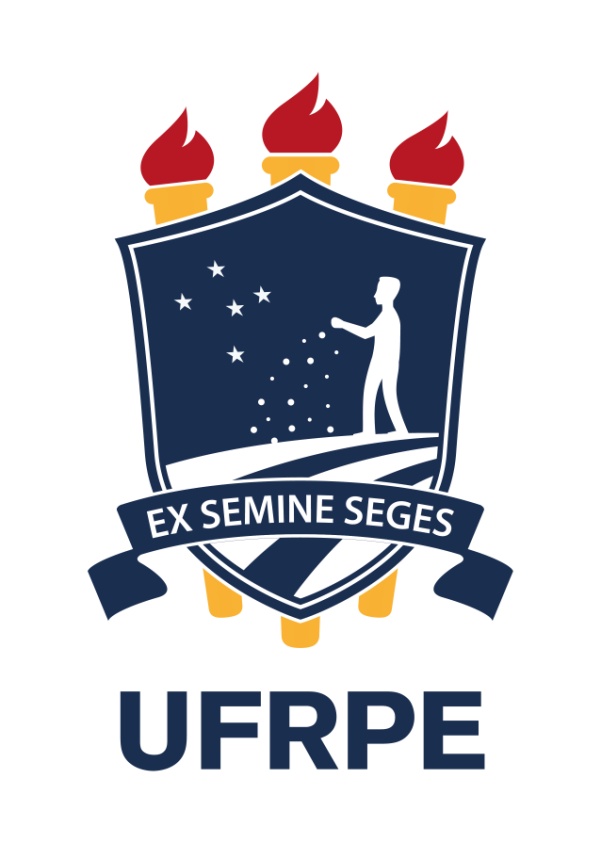 Comissão Executiva
03 de março de 2021
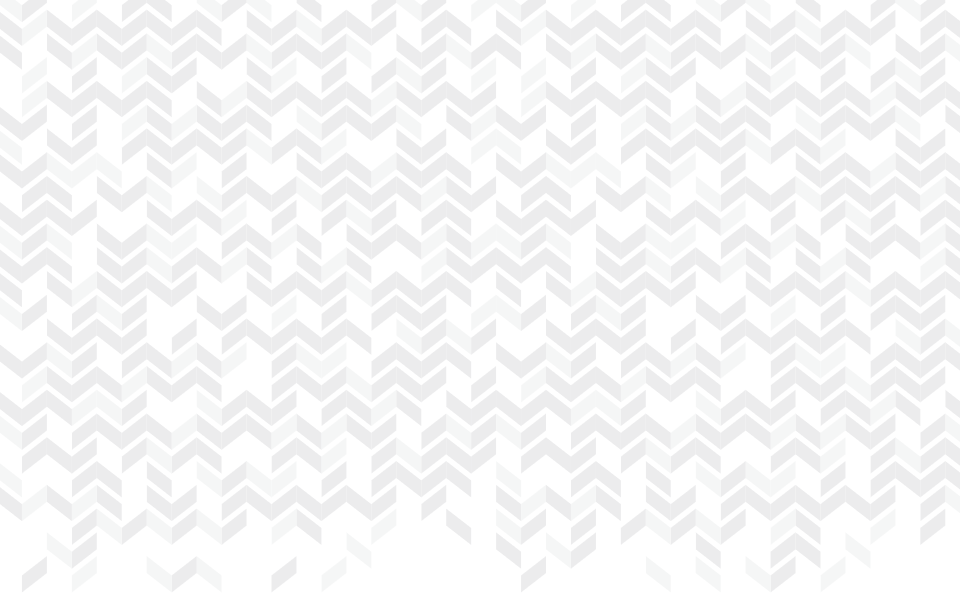 Pauta de Reunião
Atualização Guia das Comissões Temáticas / Tabela de Objetivos, Indicadores e Metas 

Relato de lideranças de Comissões Temáticas 

Outros assuntos
PDI UFRPE 2021-2030
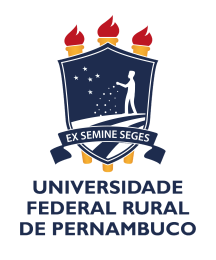 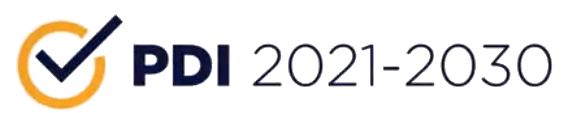 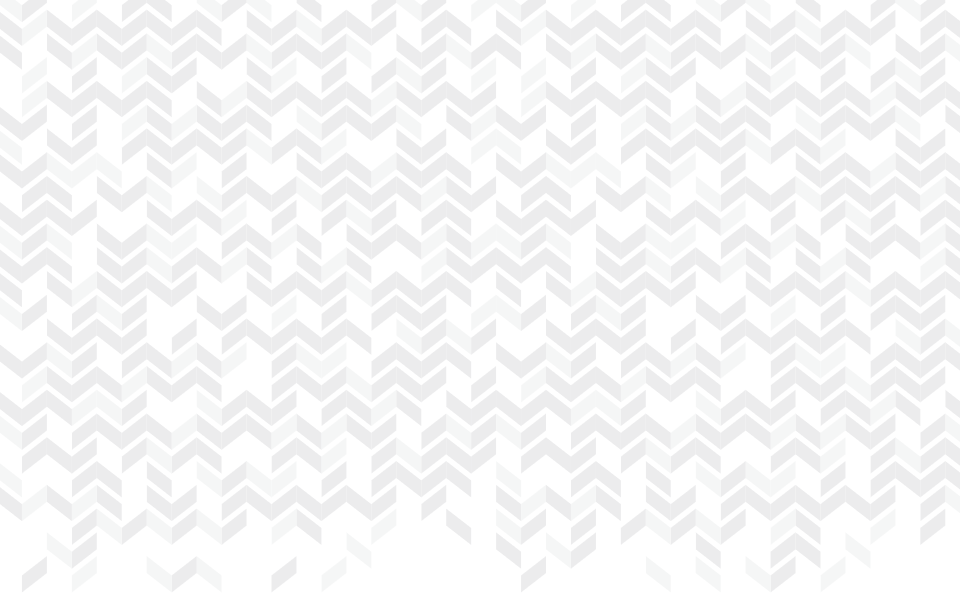 Guia das Comissões Temáticas/ Tabela de Objetivos, Indicadores e Metas
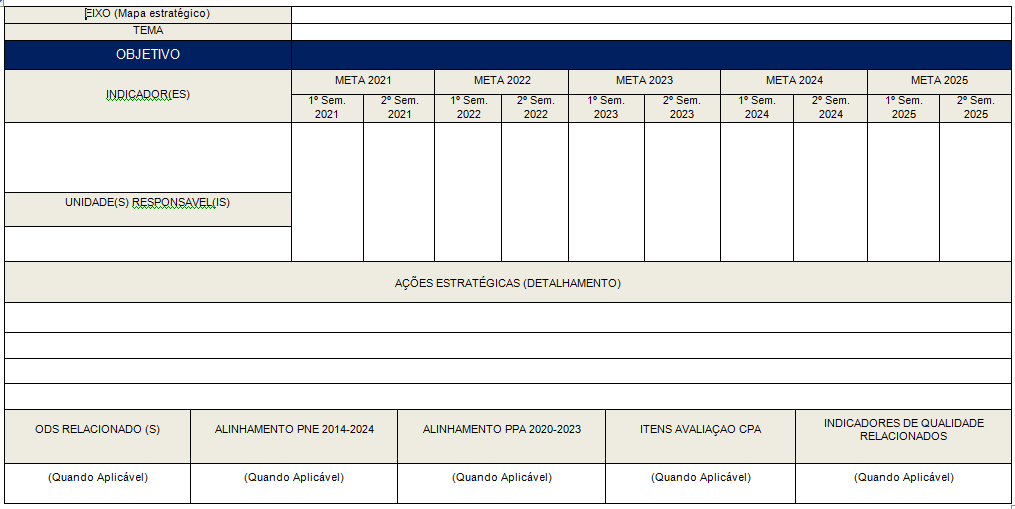 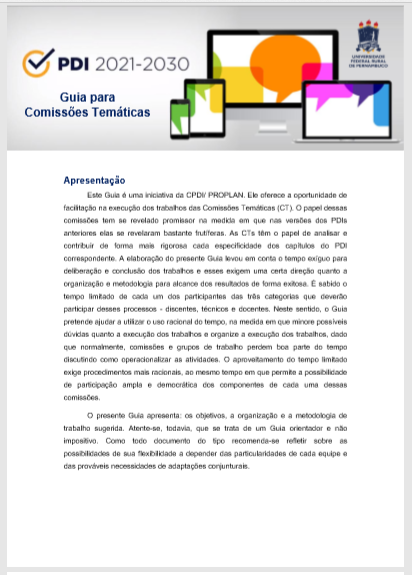 PDI UFRPE 2021-2030
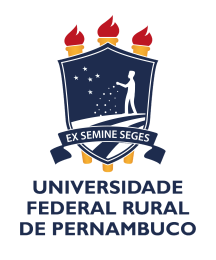 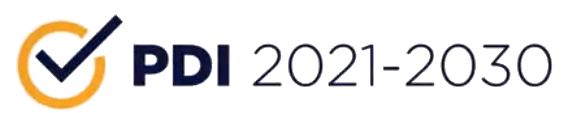 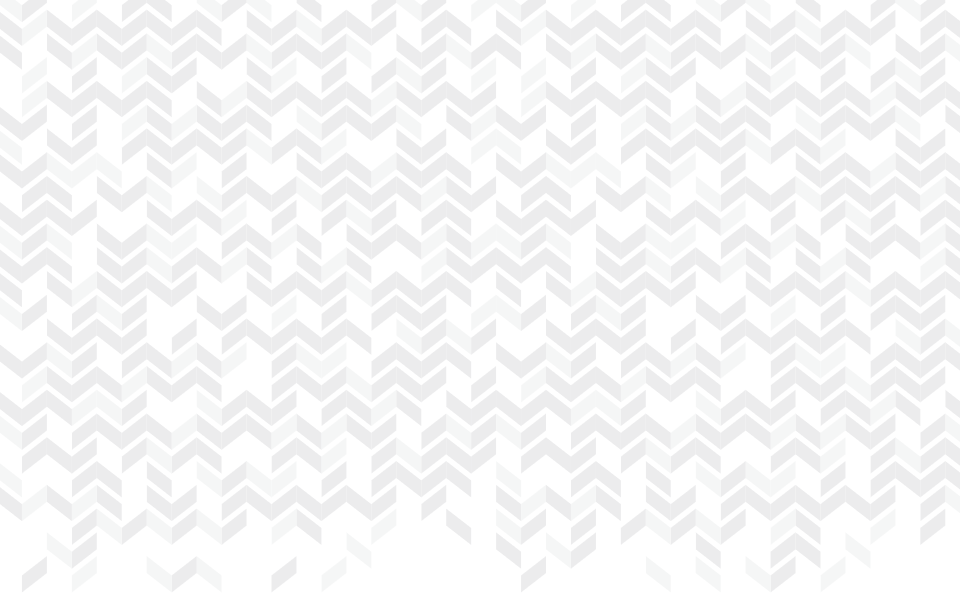 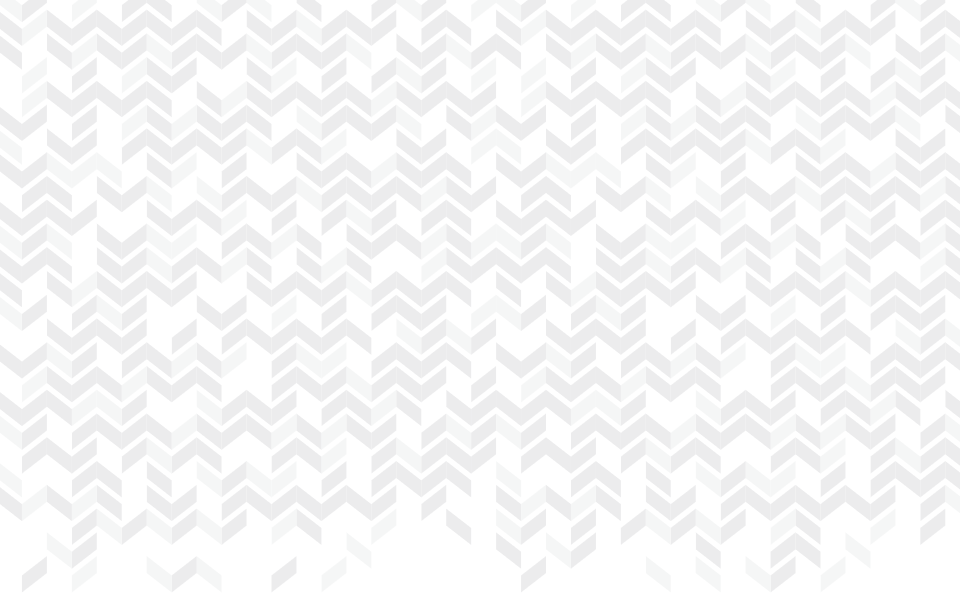 Relato das Comissões Temáticas
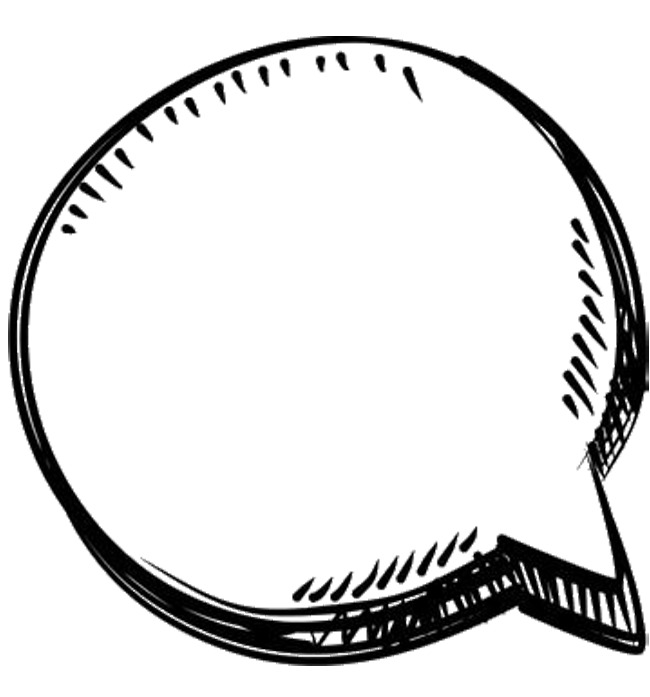 COMISSÃO 1: Perfil Institucional | Avaliação e Acompanhamento do Desenvolvimento Institucional
PDI UFRPE 2021-2030
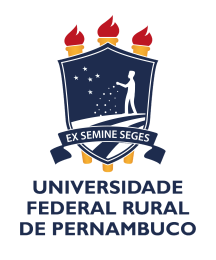 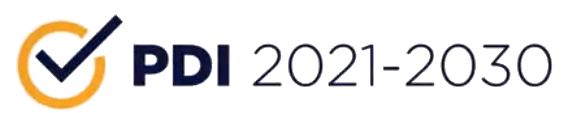 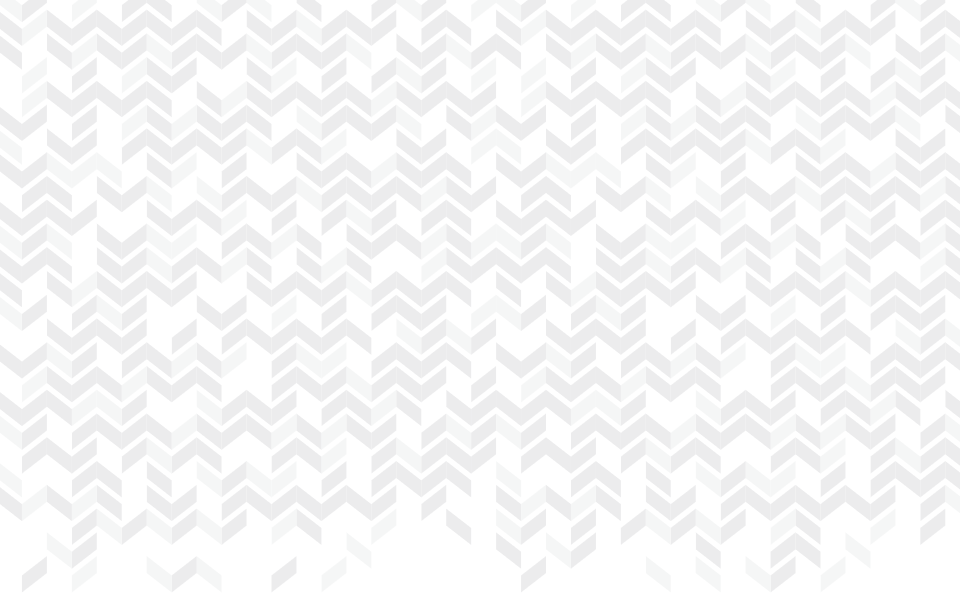 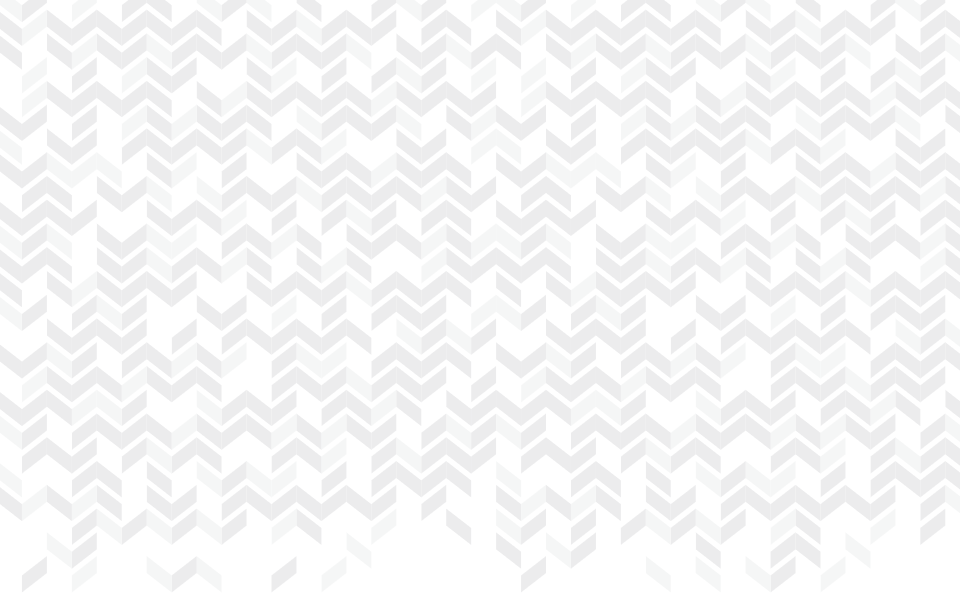 Relato das Comissões Temáticas
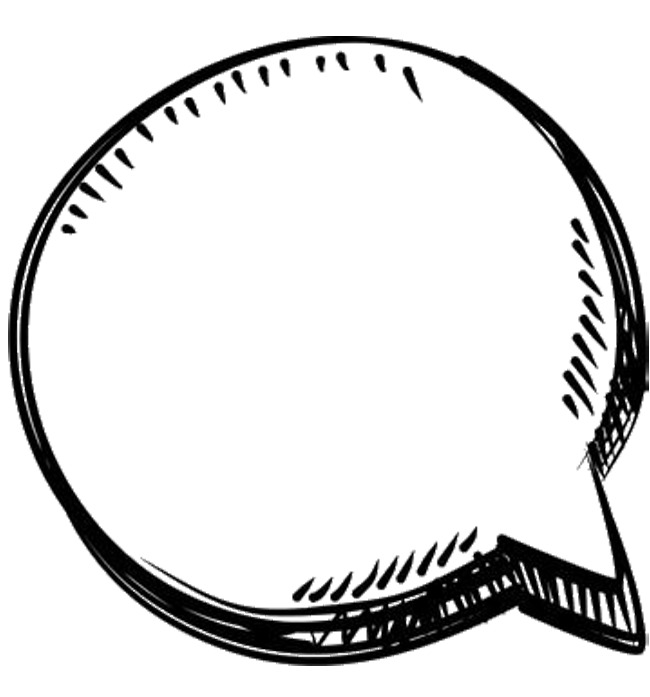 COMISSÃO 2: Organização Administrativa e Governança
PDI UFRPE 2021-2030
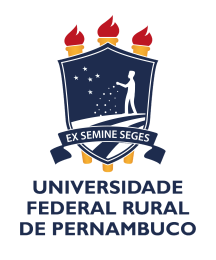 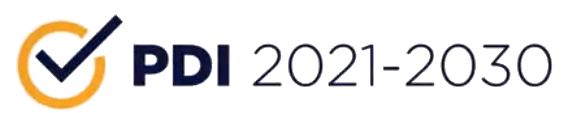 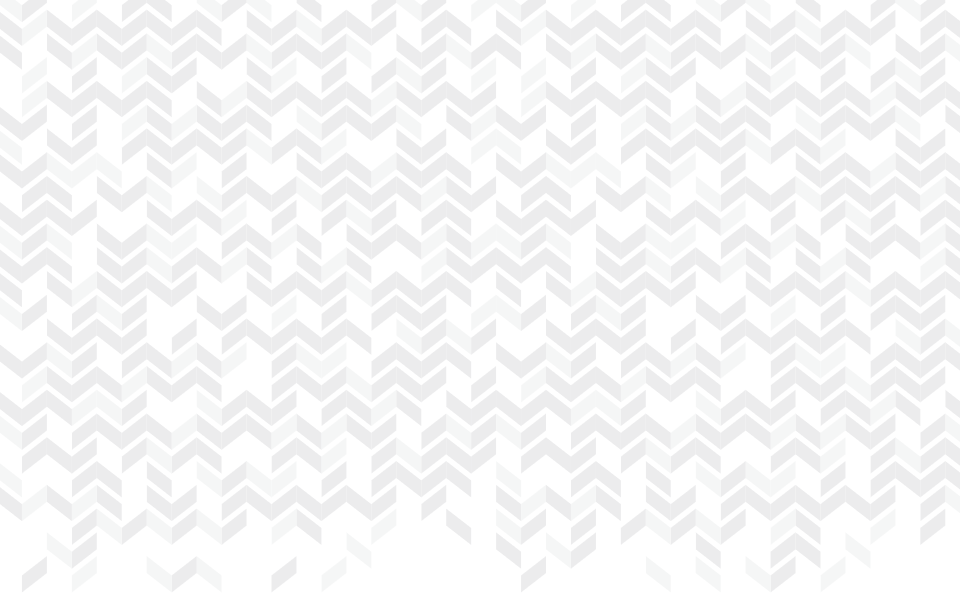 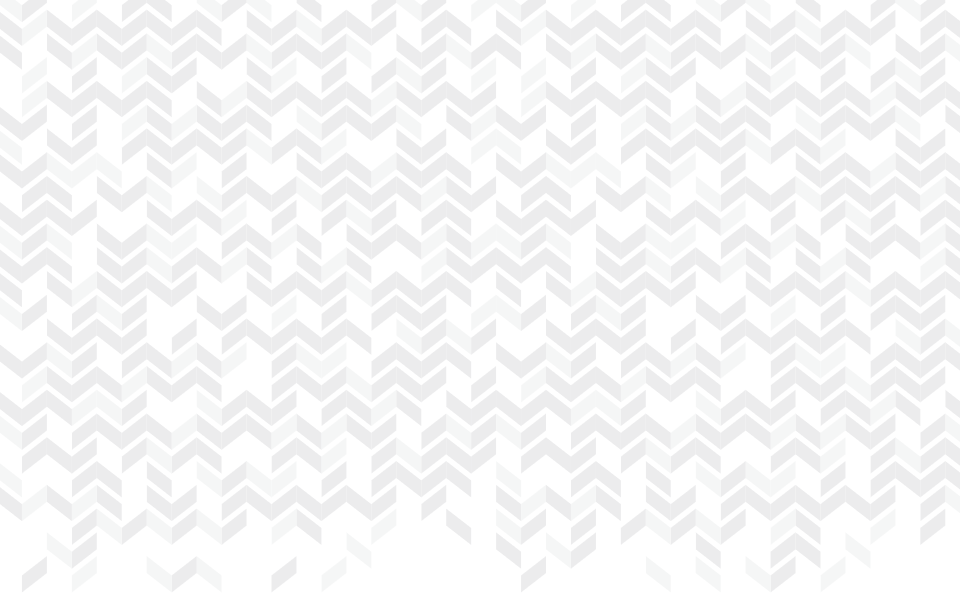 Relato das Comissões Temáticas
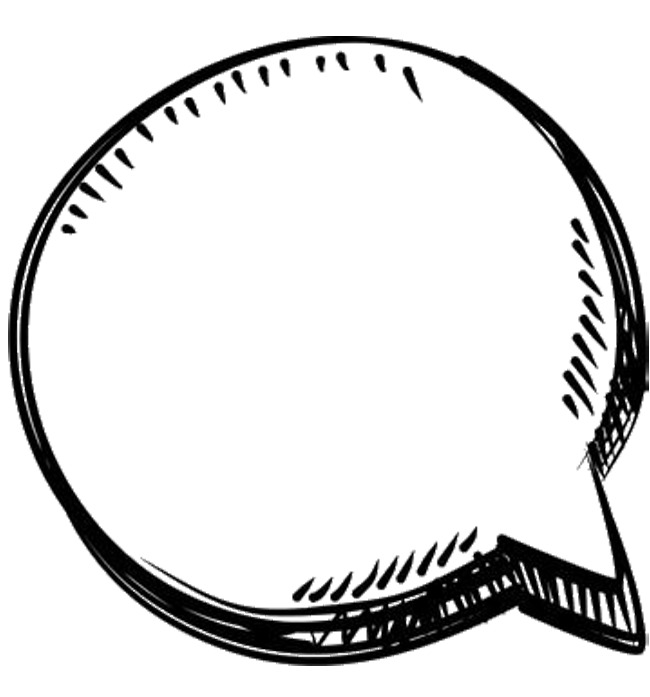 COMISSÃO 3: Análise de cenários e tendências contemporâneas | Planejamento Estratégico Institucional (PEI)
PDI UFRPE 2021-2030
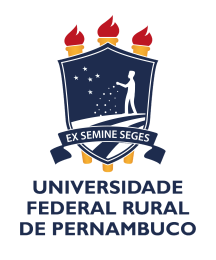 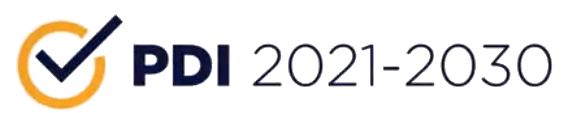 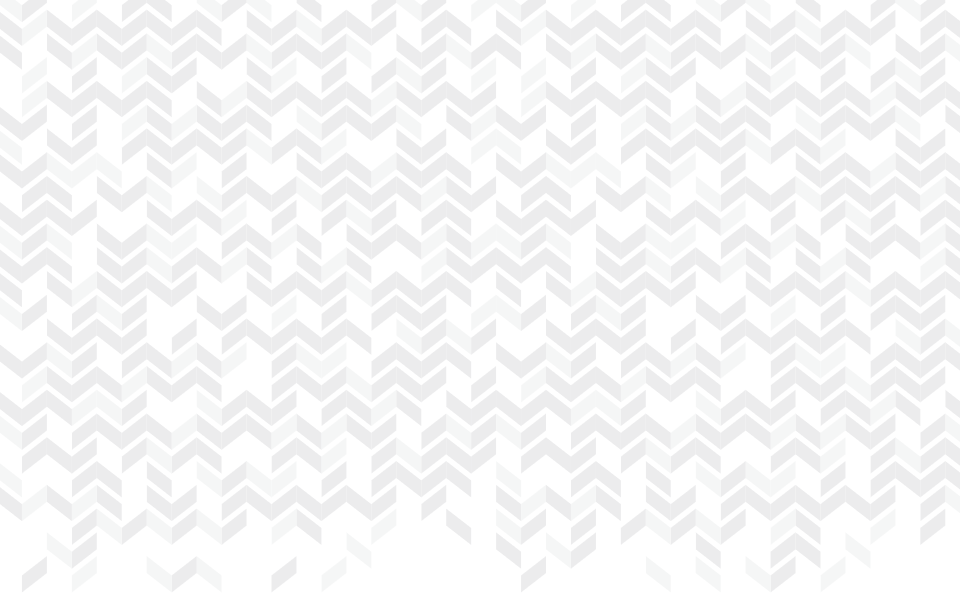 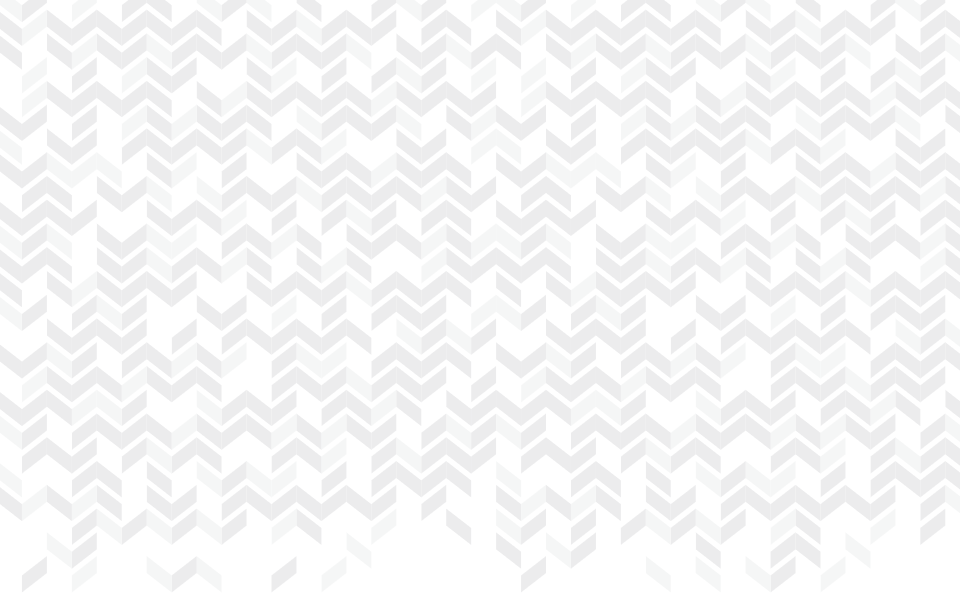 Relato das Comissões Temáticas
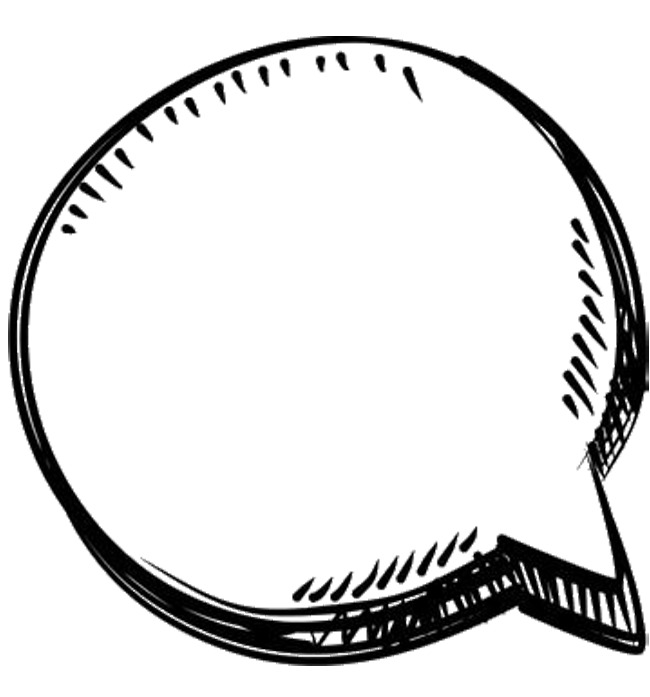 COMISSÃO 4: Projeto Pedagógico Institucional (PPI) | Políticas de Atendimento ao Discente
PDI UFRPE 2021-2030
jul. 21
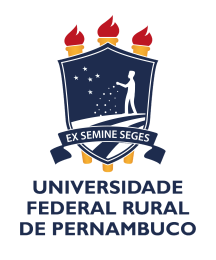 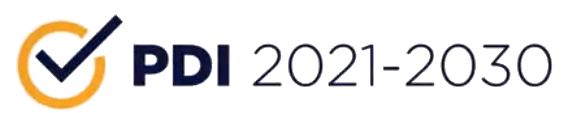 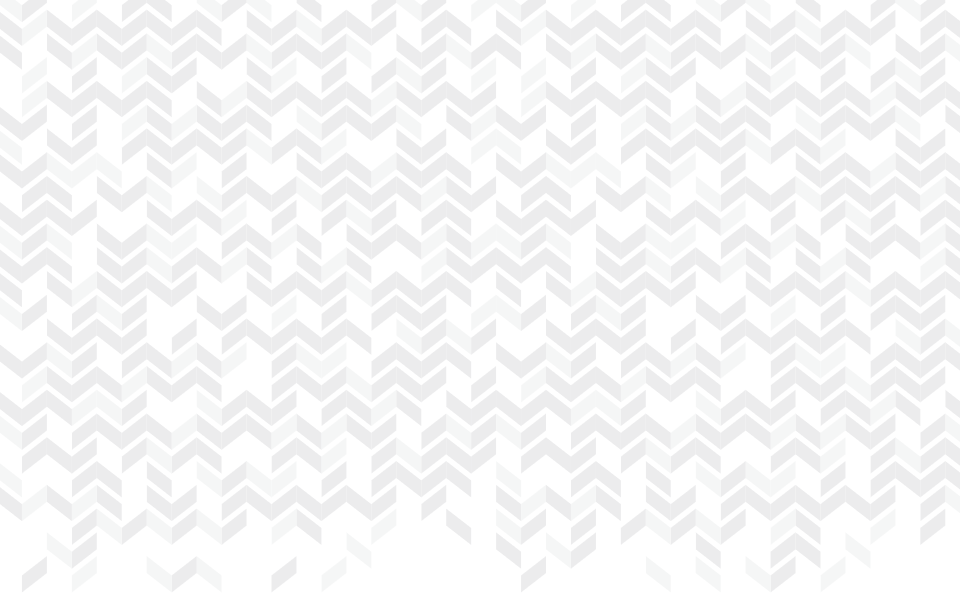 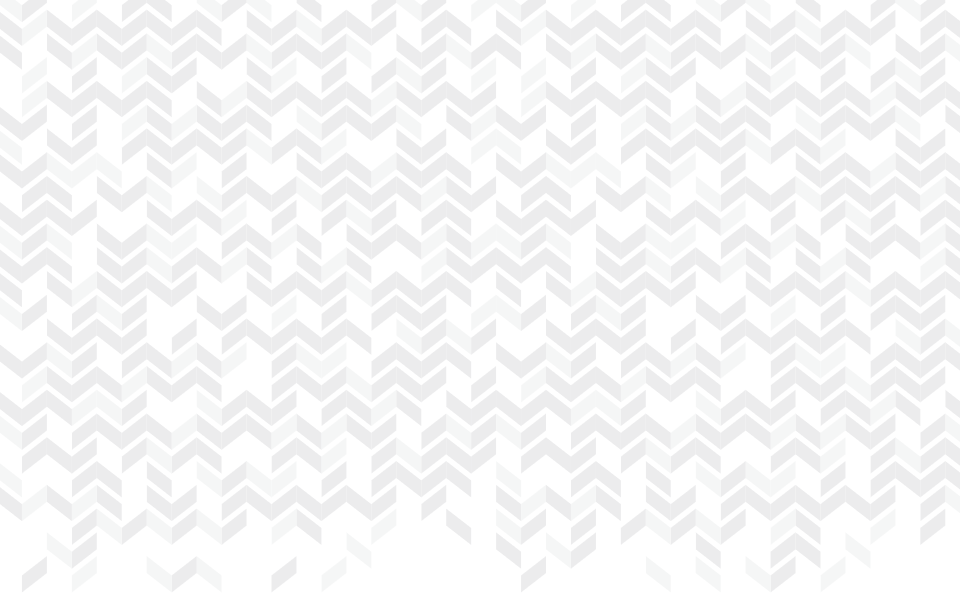 Relato das Comissões Temáticas
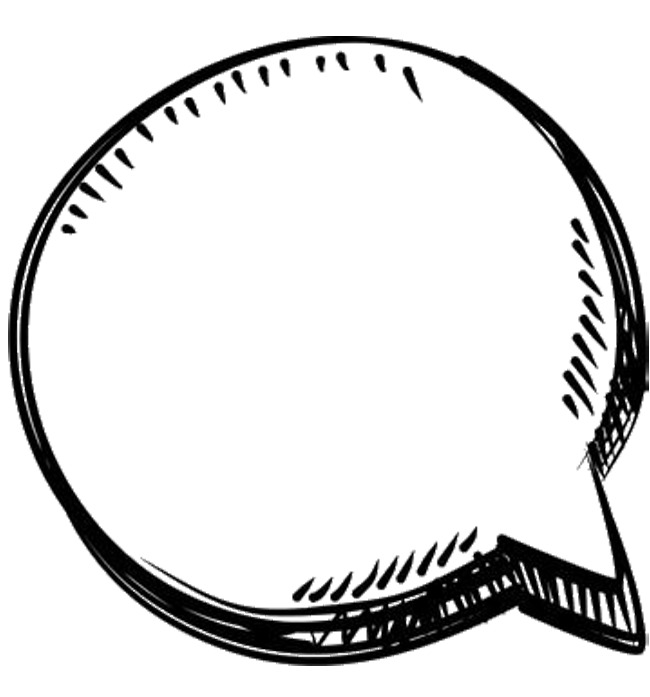 COMISSÃO 5: Gestão Institucional | Gestão de Pessoas
PDI UFRPE 2021-2030
jul. 21
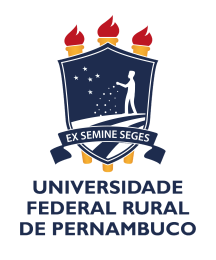 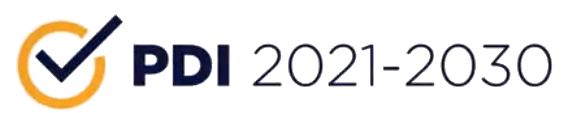 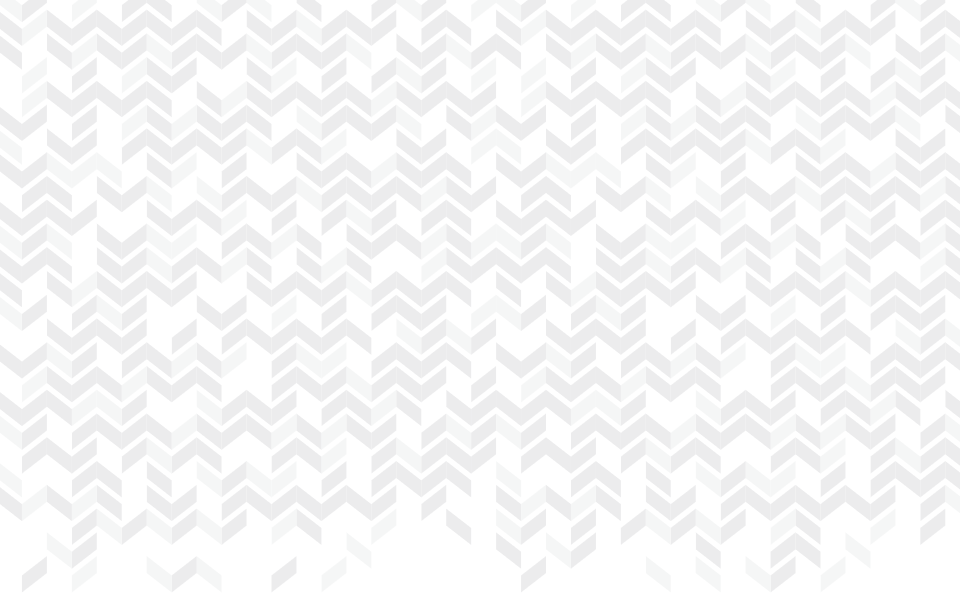 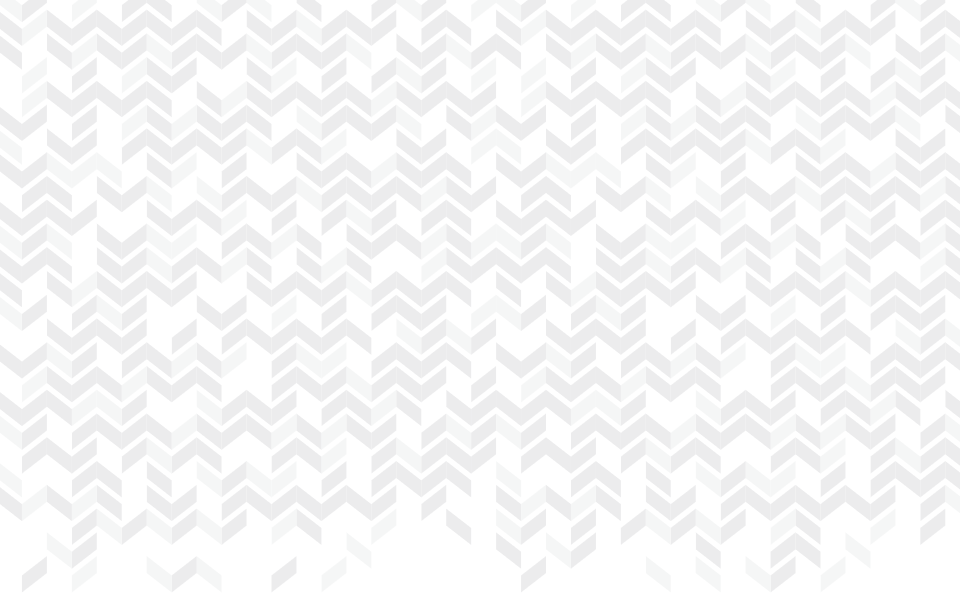 Relato das Comissões Temáticas
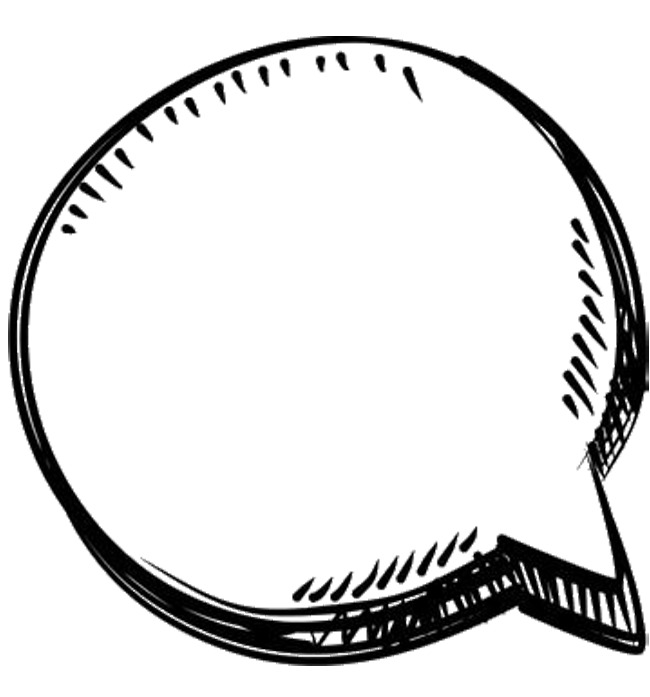 COMISSÃO 6: Infraestrutura, Instalações Acadêmicas e Acessibilidade | Aspectos Financeiros e Orçamentários
PDI UFRPE 2021-2030
jul. 21
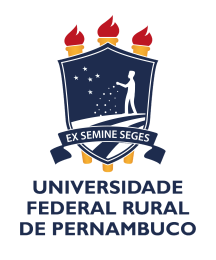 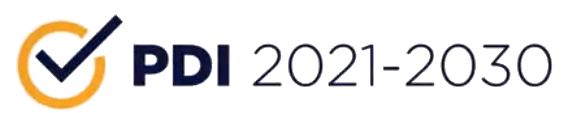 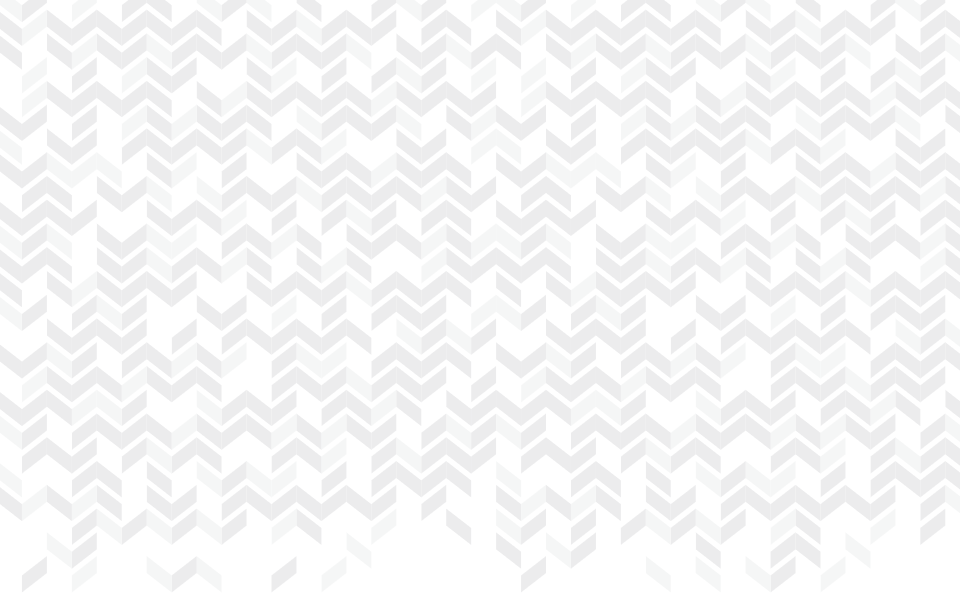 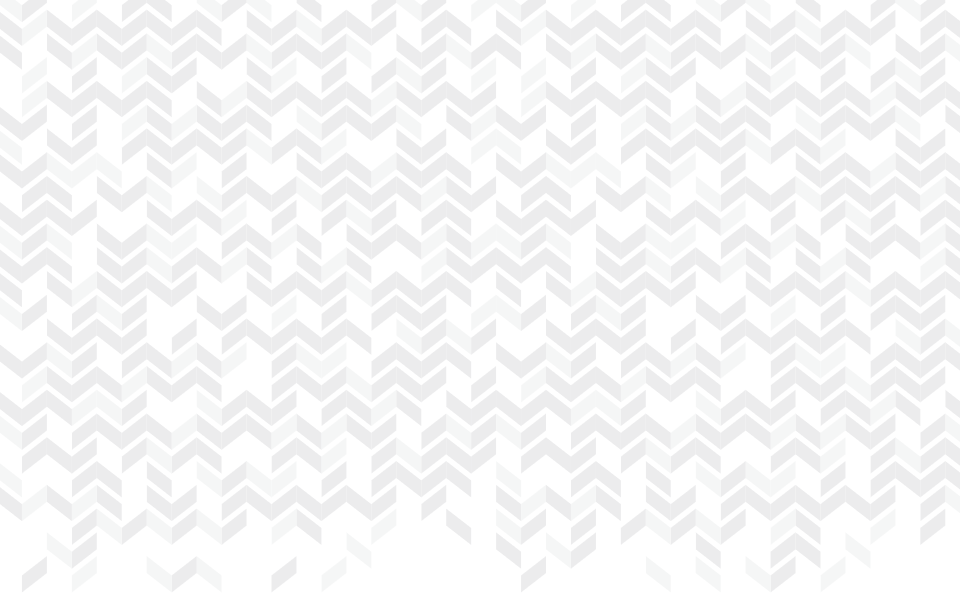 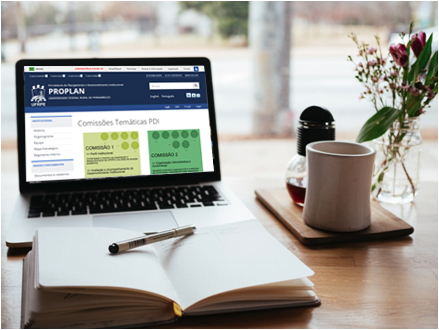 cpdi.proplan@ufrpe.br
www.proplan.ufrpe.br
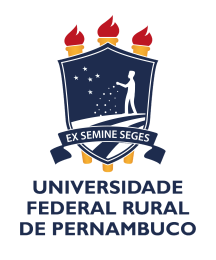 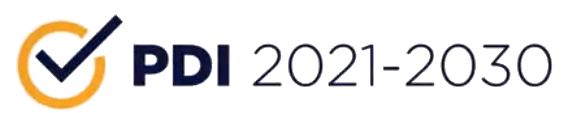